Три мушкетера
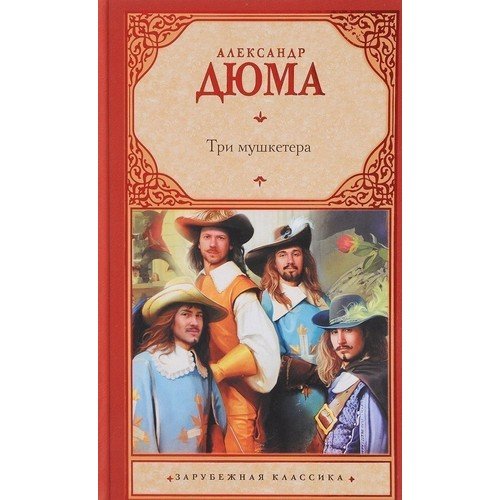 Книги
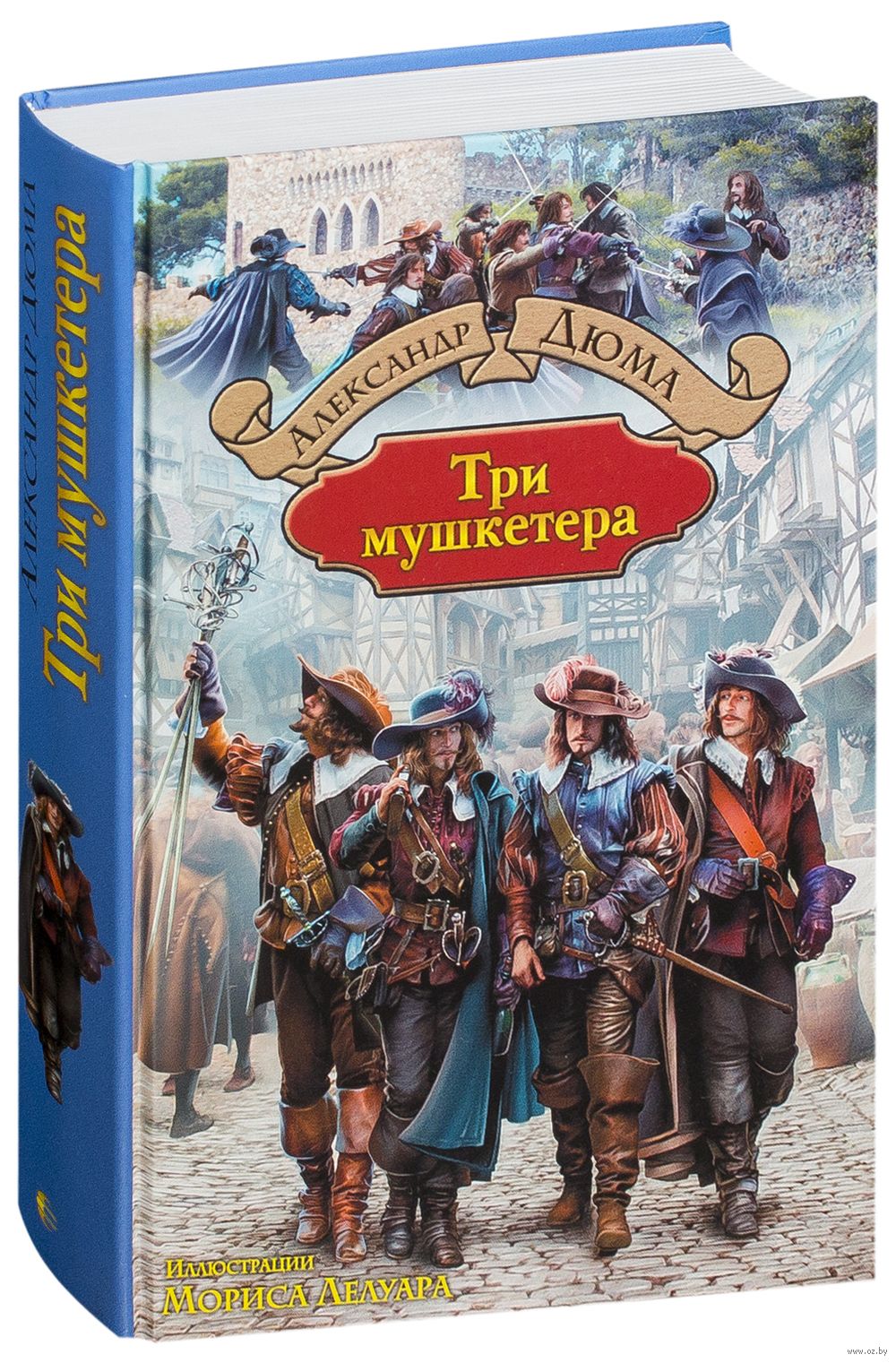 Экранизация
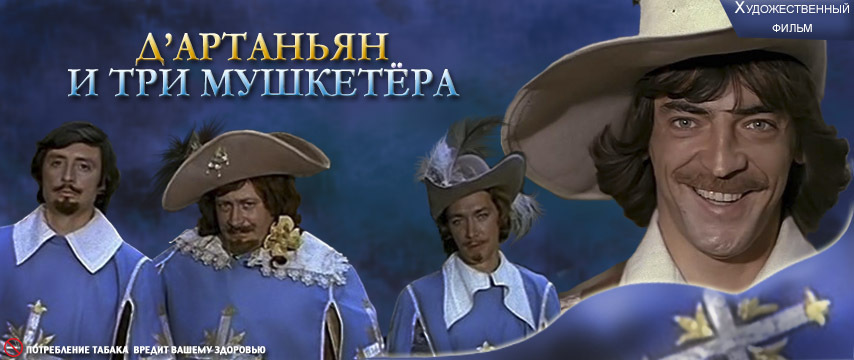 .
Отеческая версия
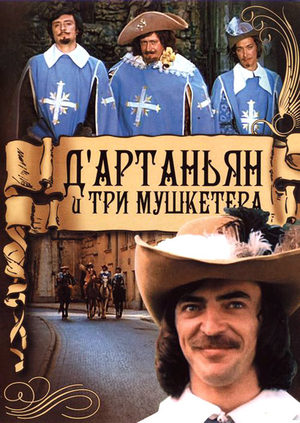 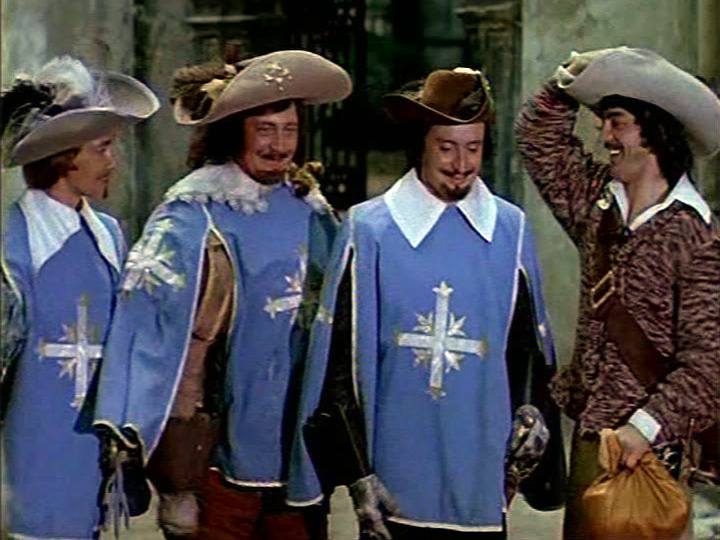 Продолжение
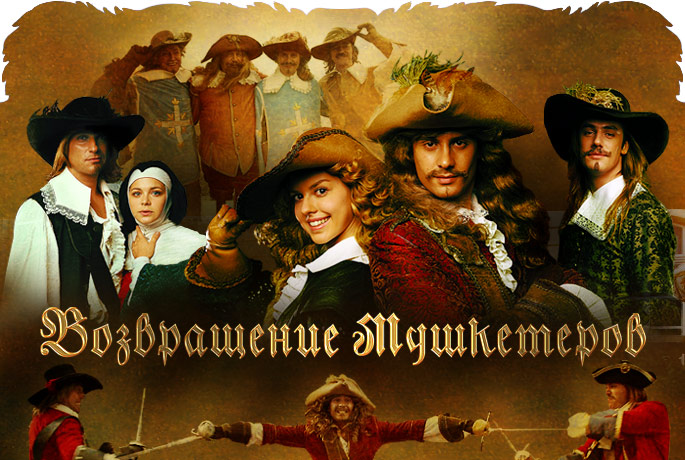 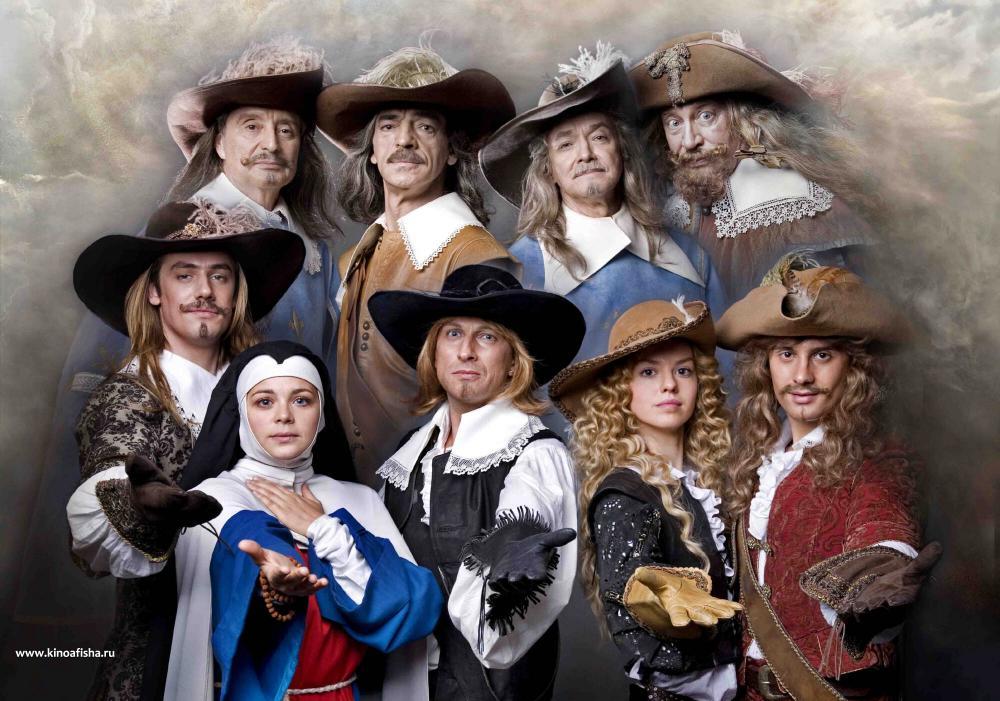 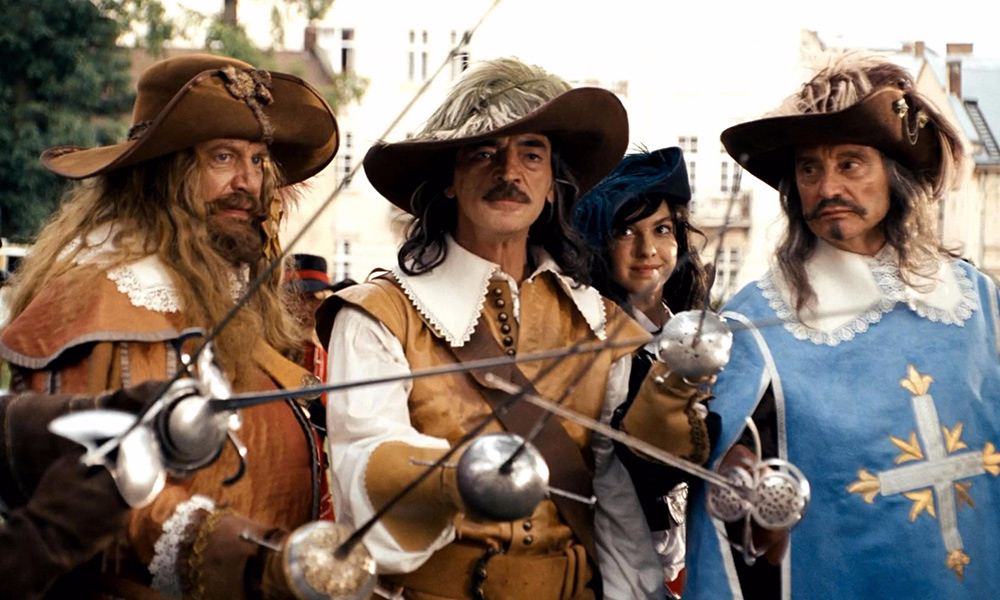 Зарубежные версии
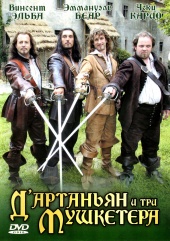 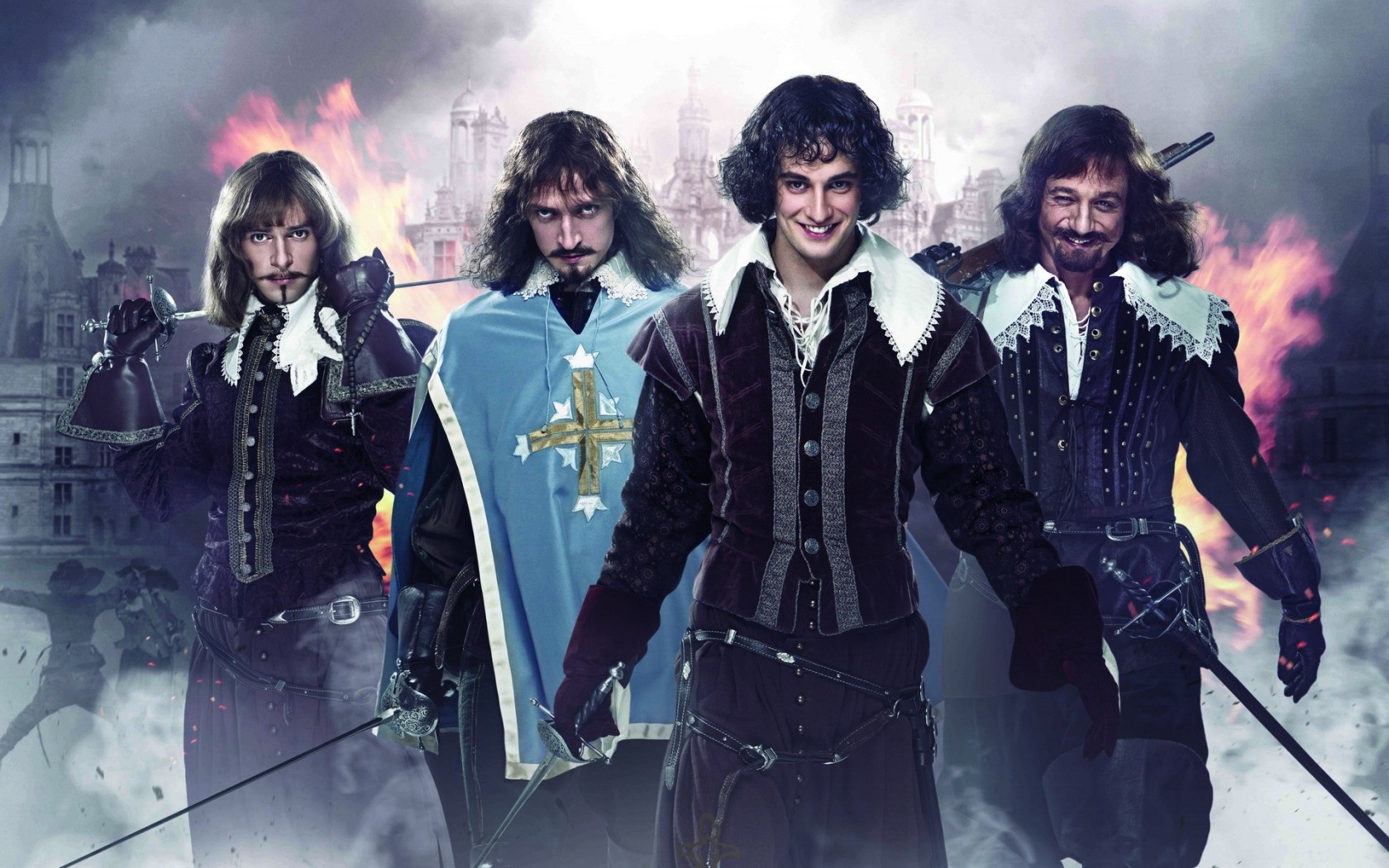 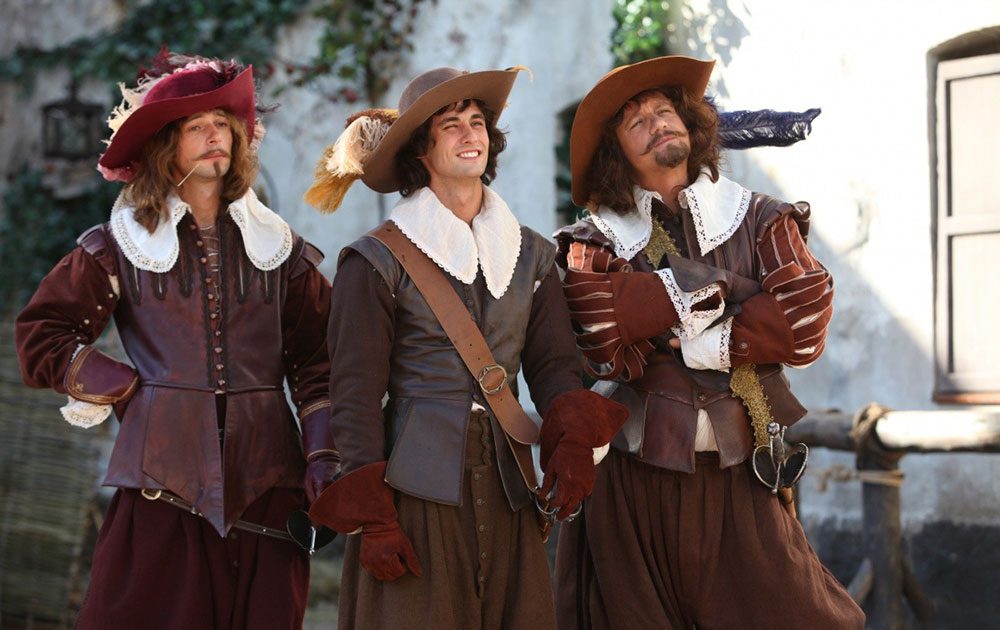 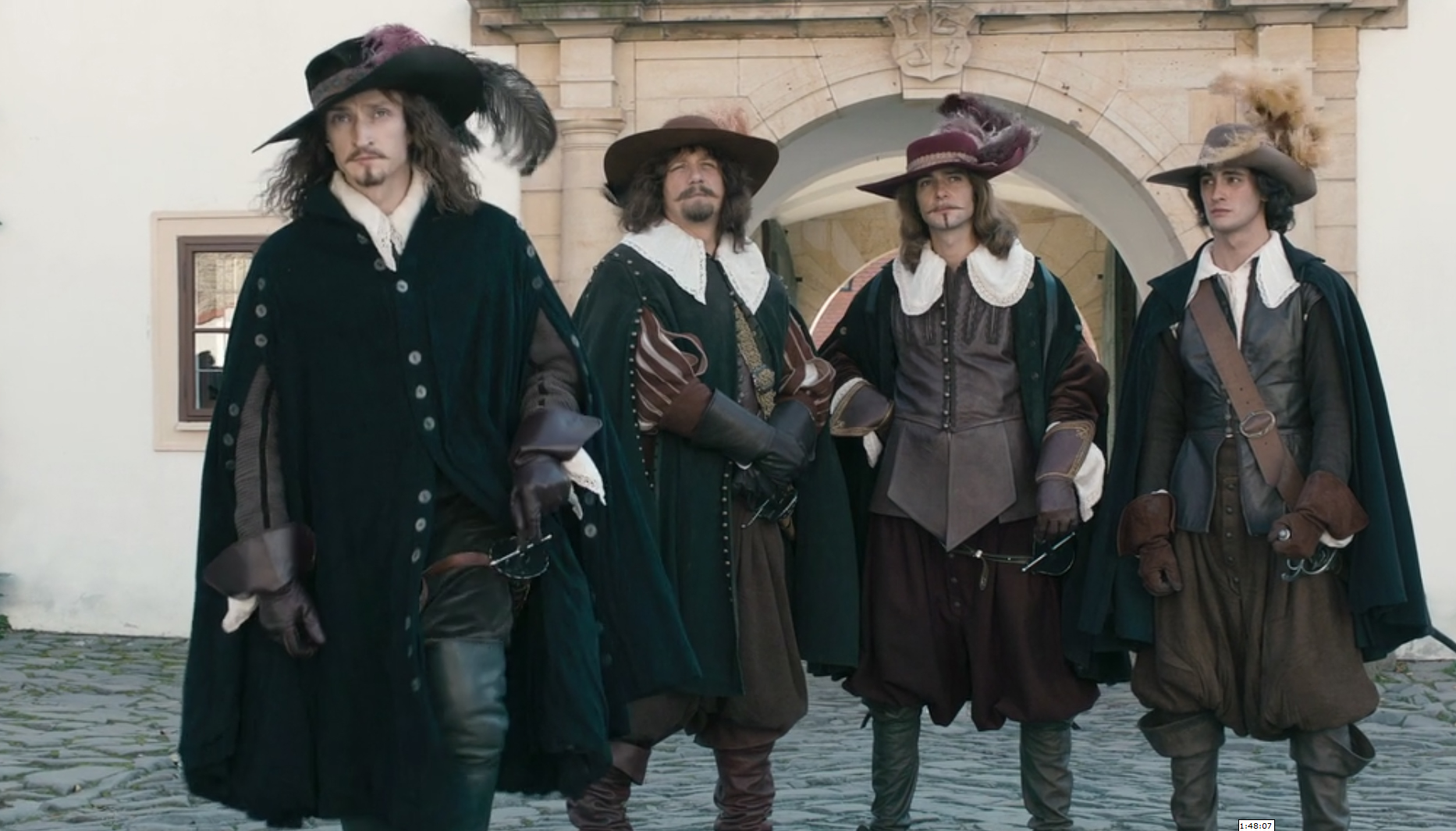 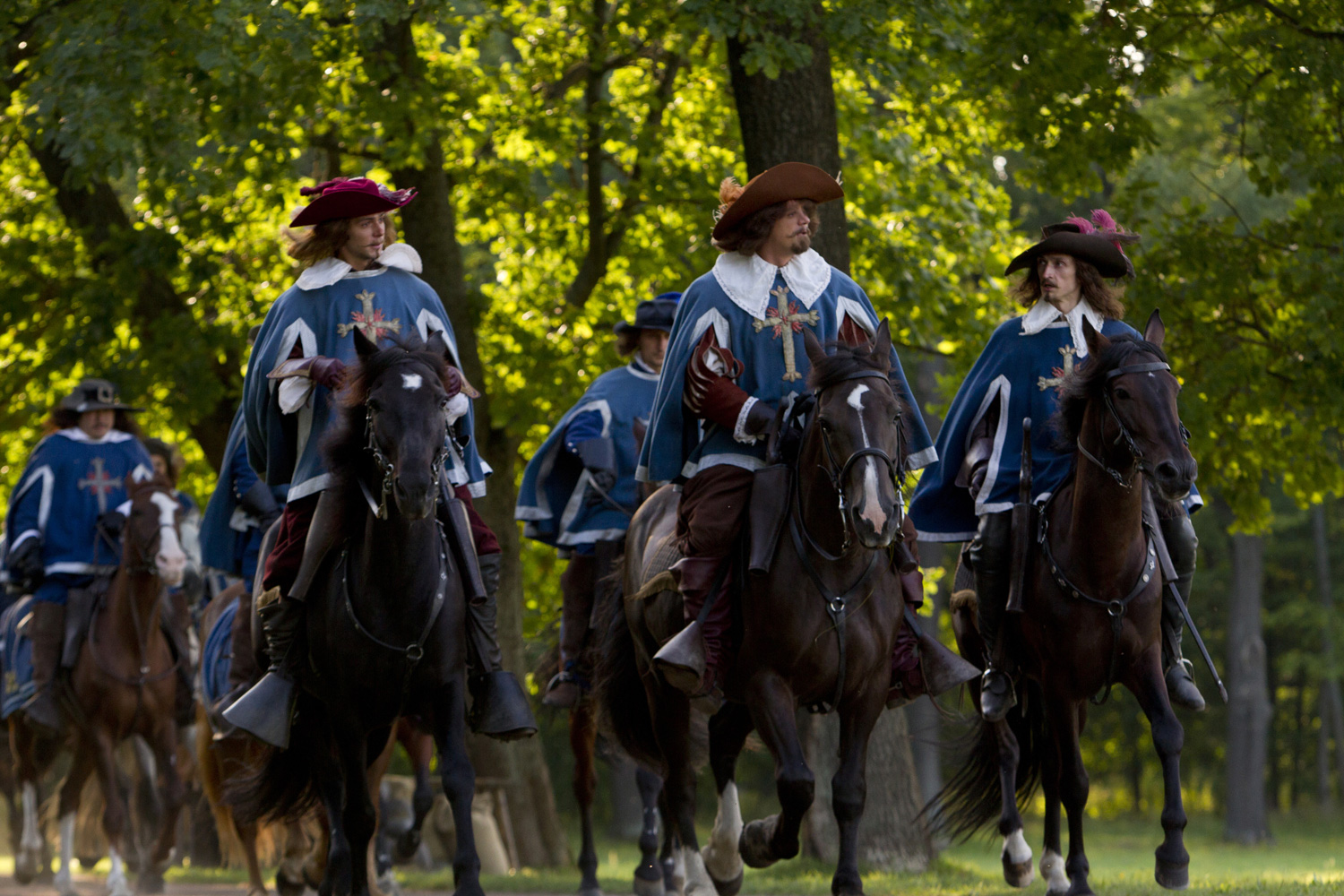 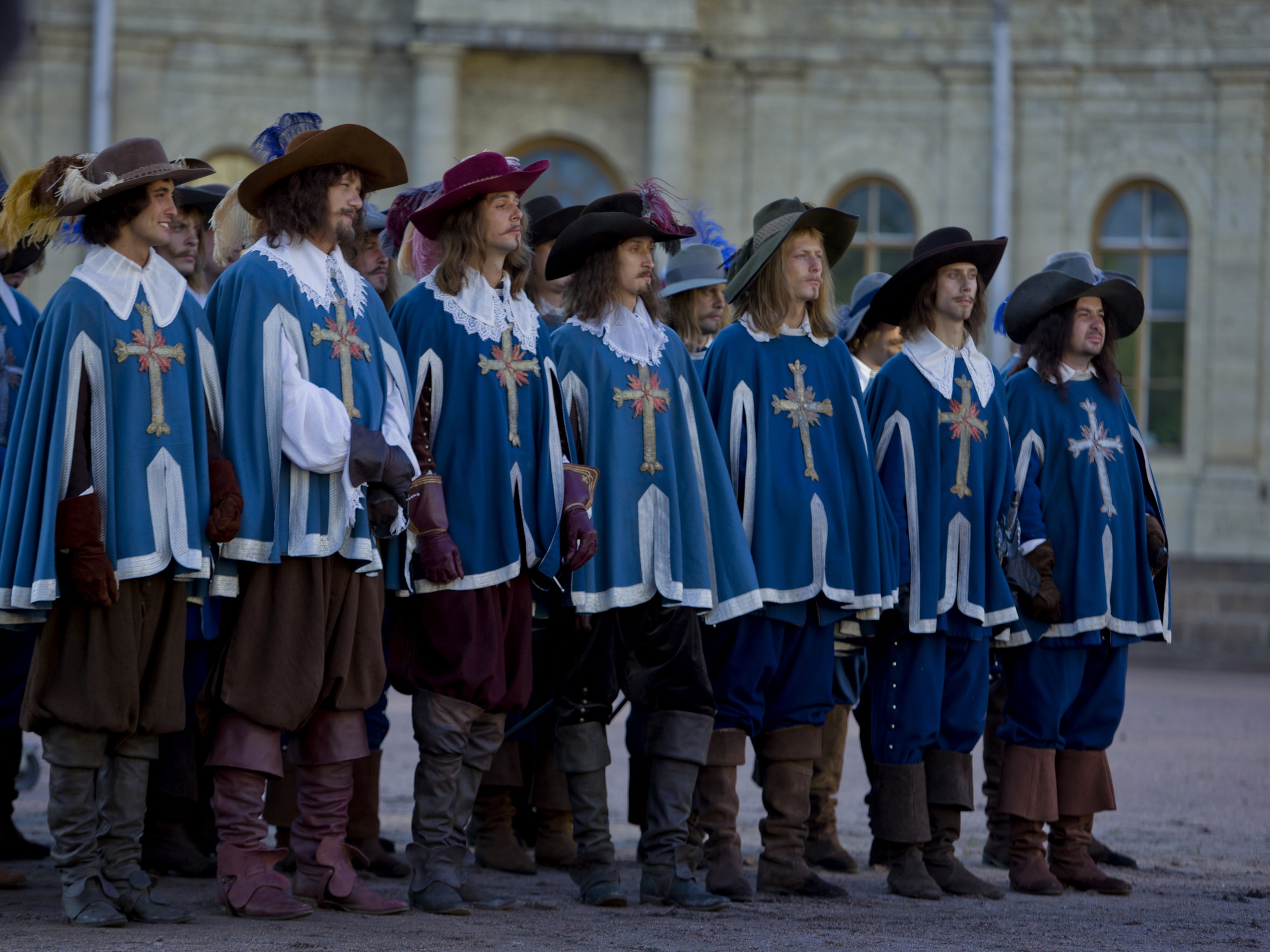 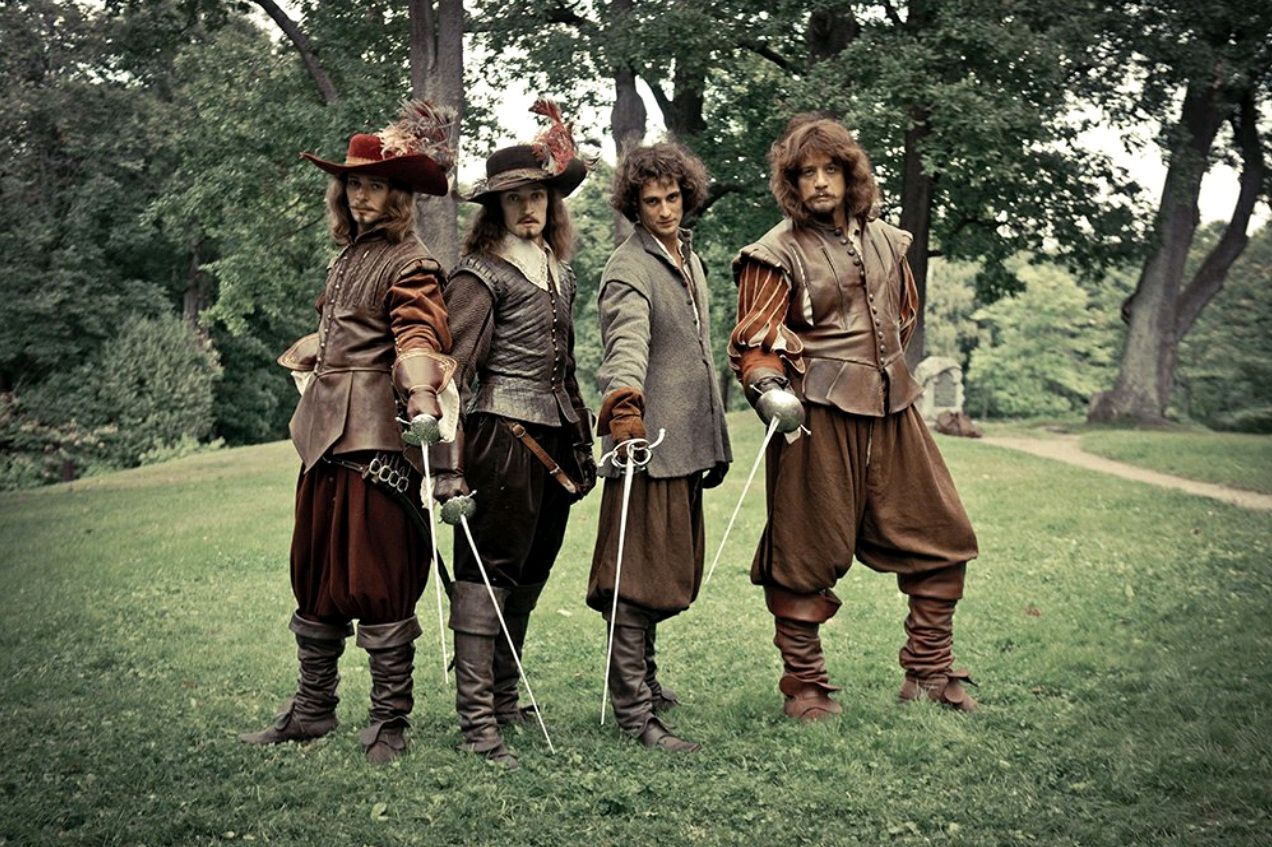 Театральные постановки
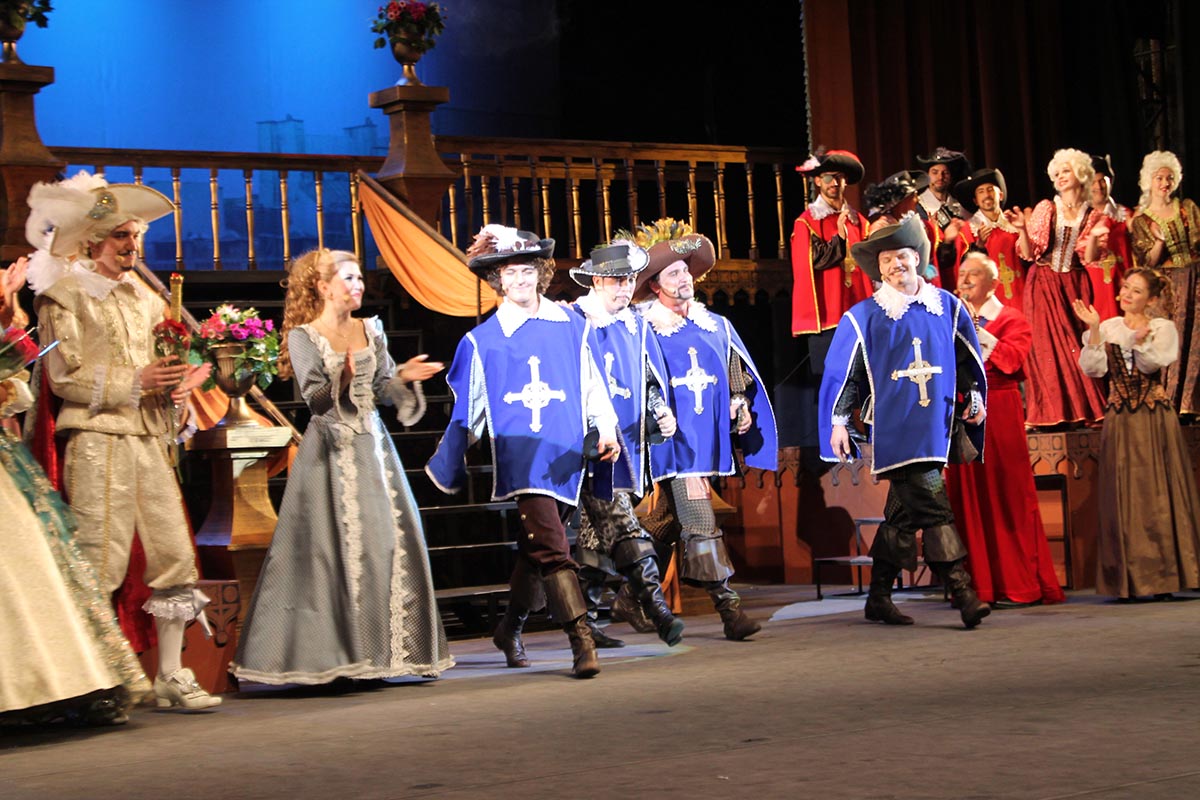 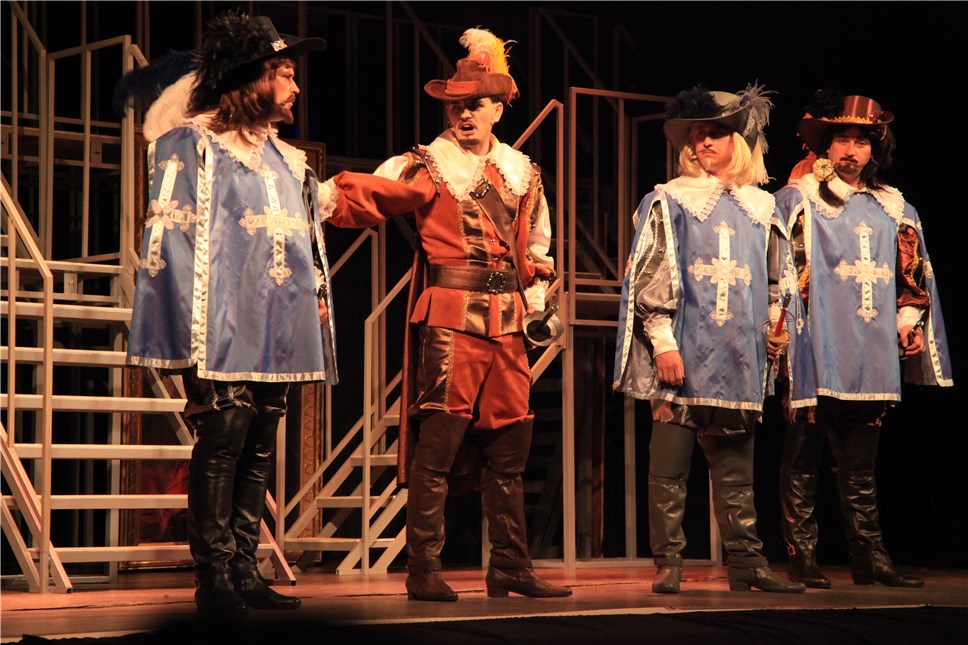 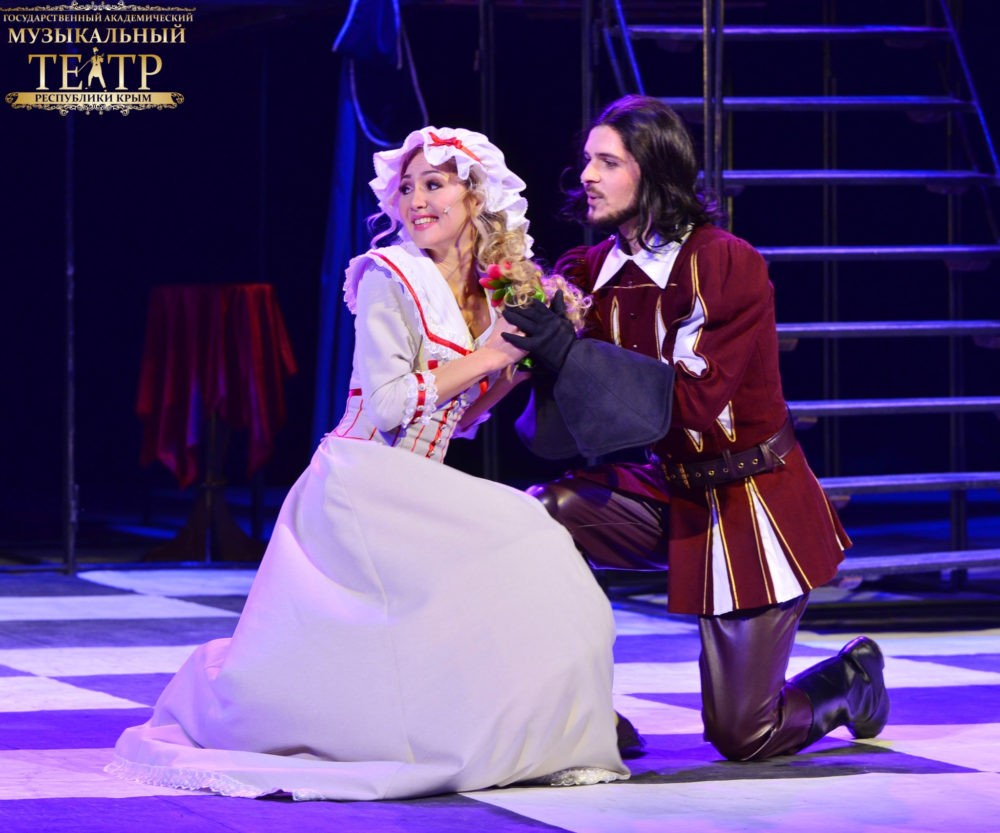 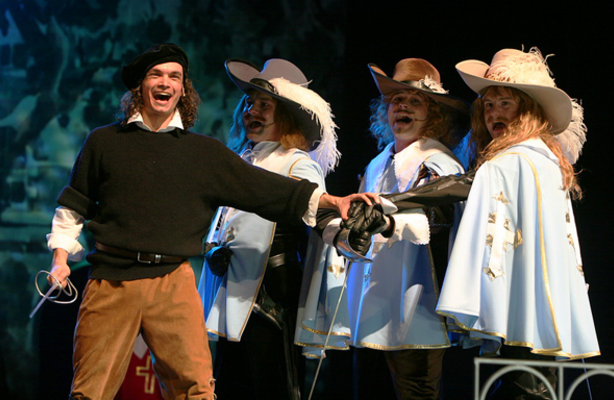 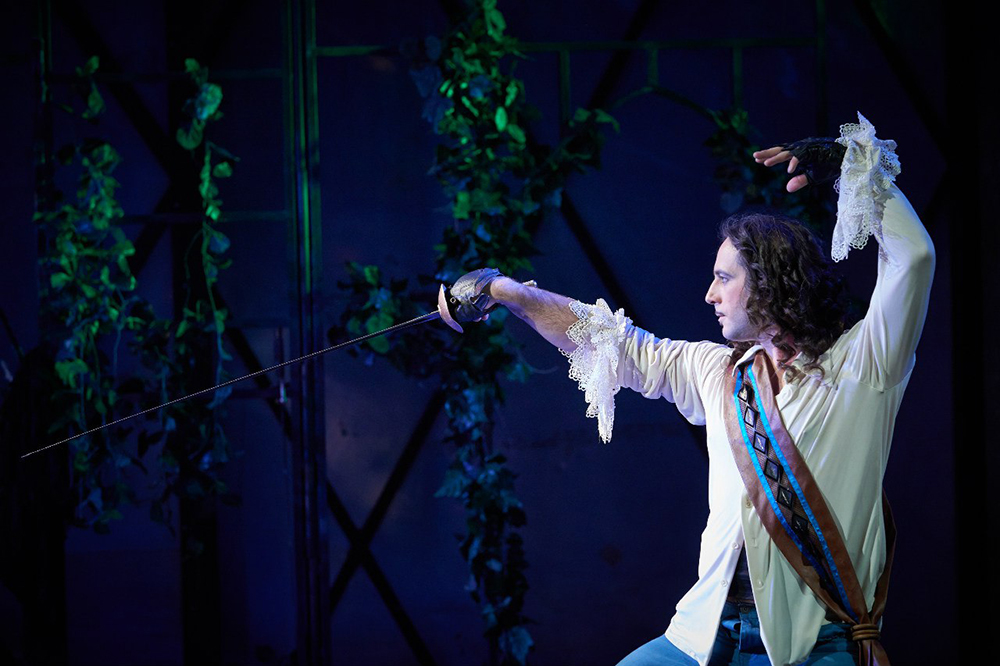 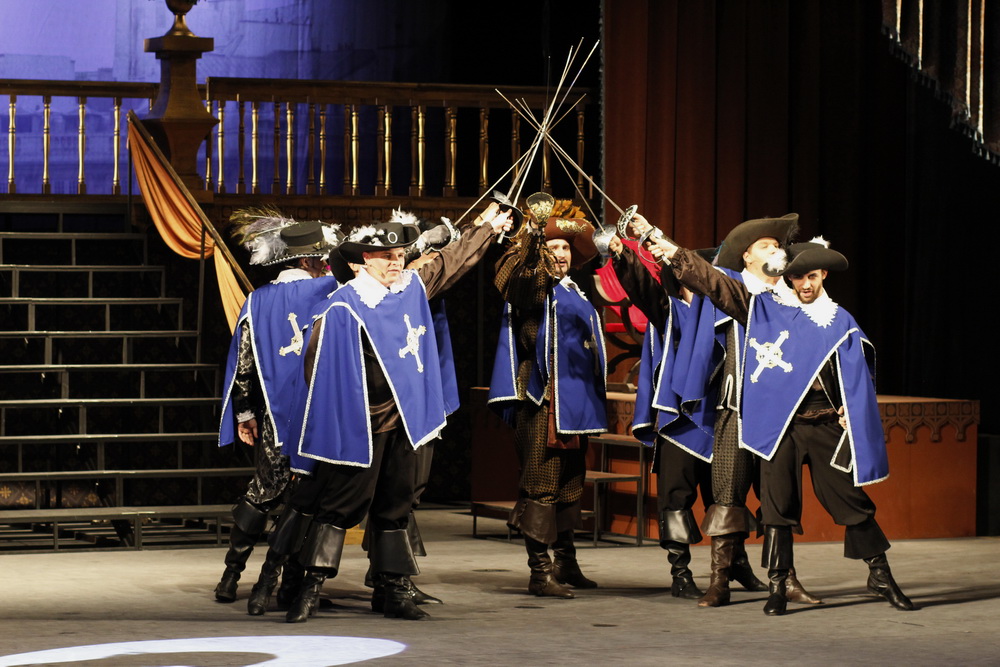 Иллюстрации
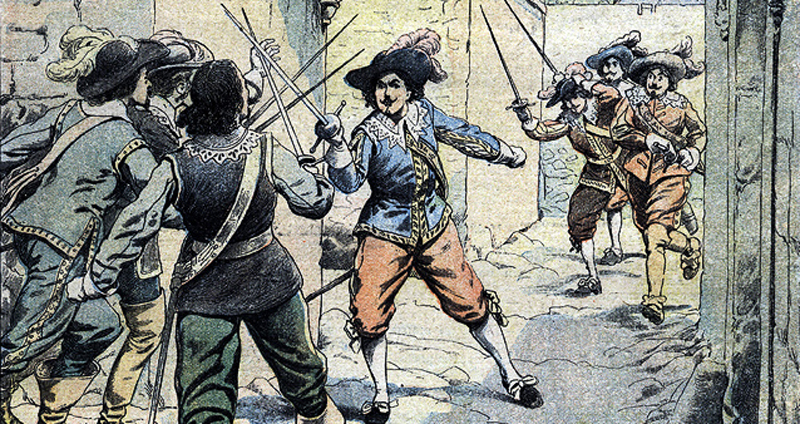 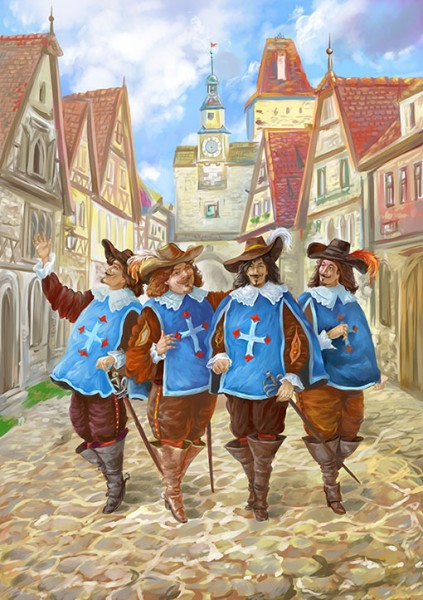 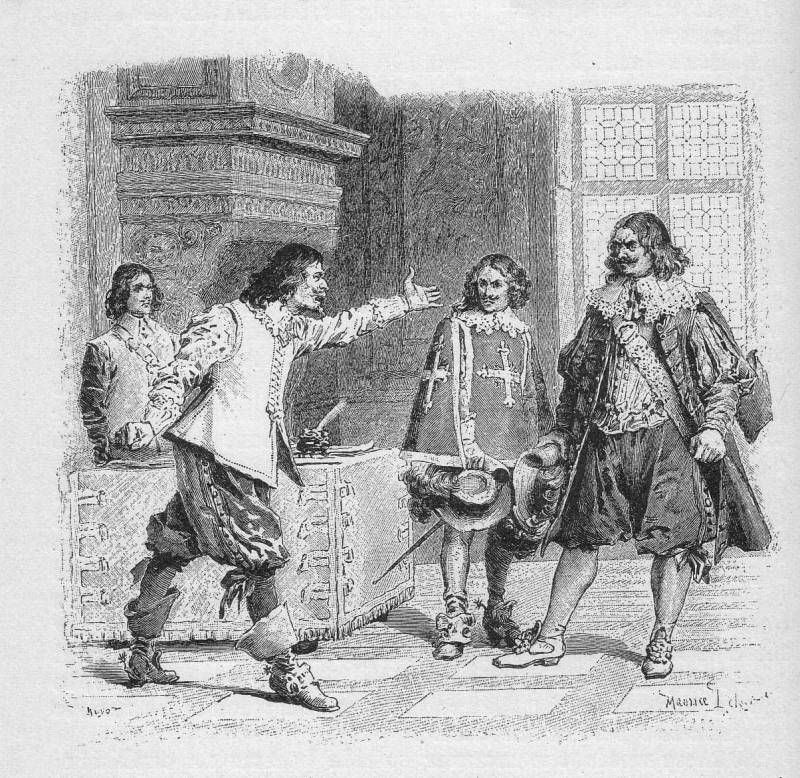 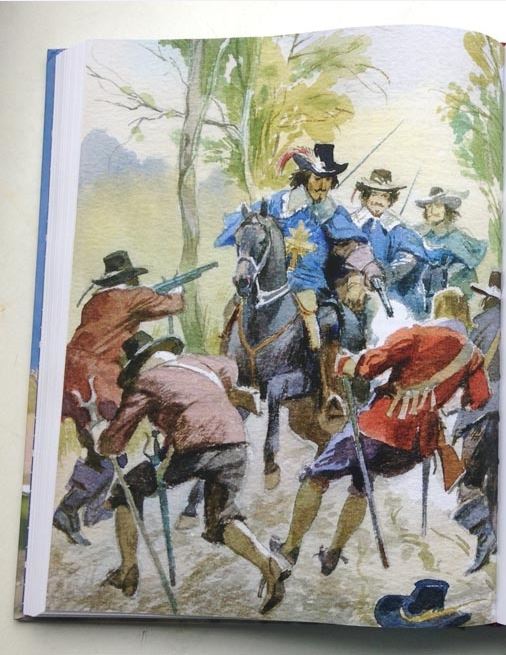 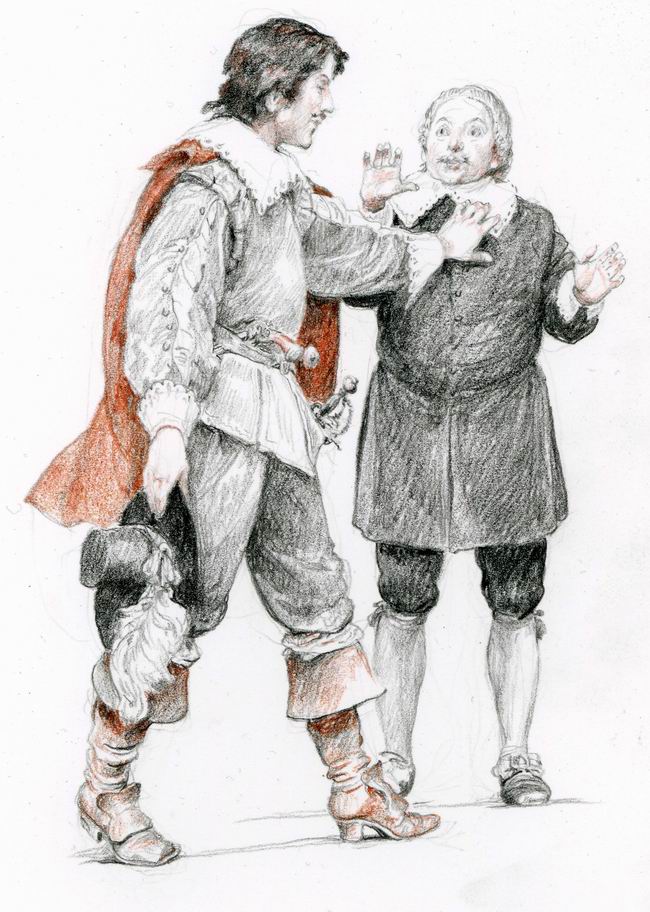 Созданы мультфильмы
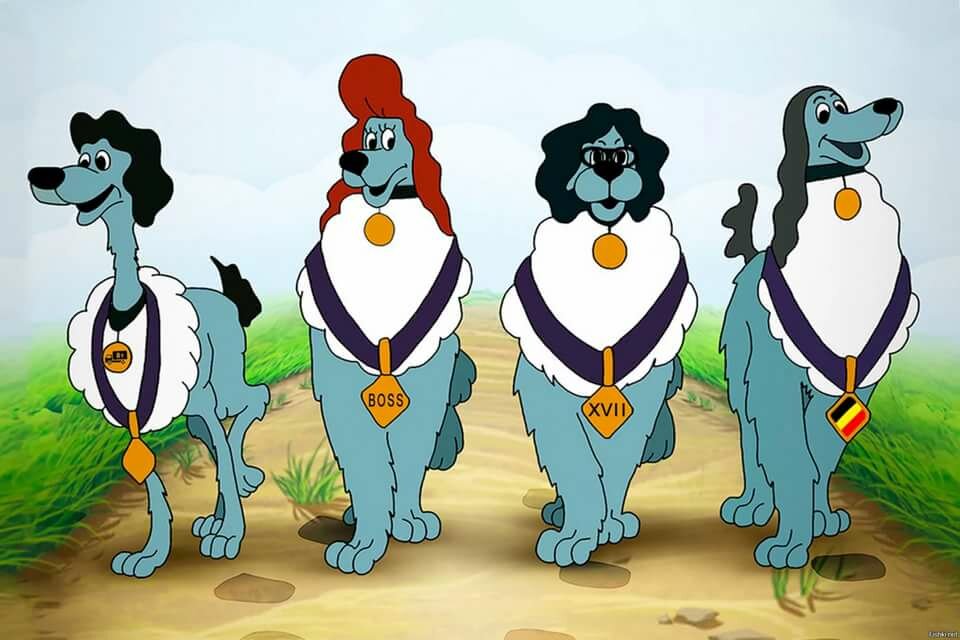 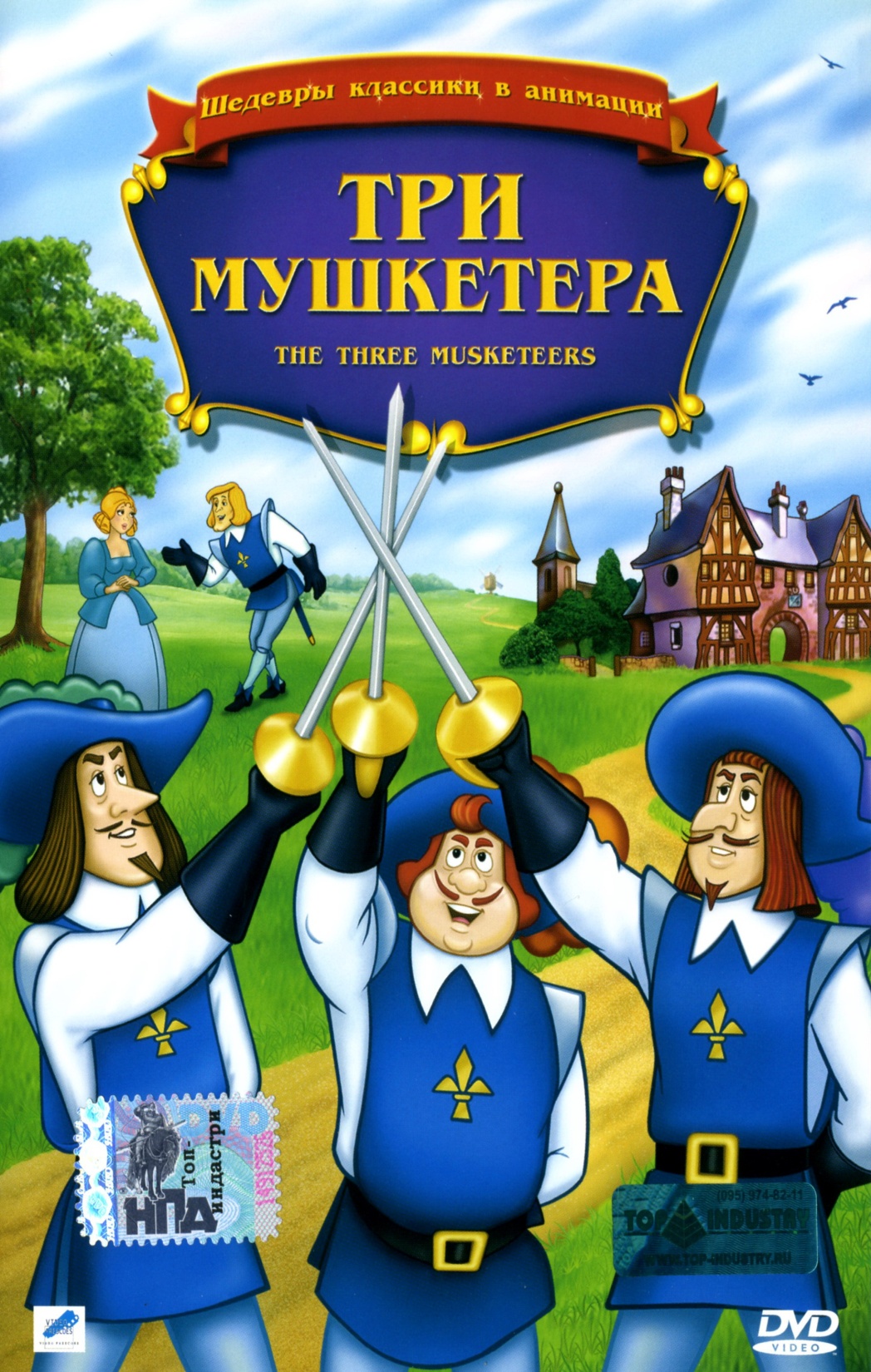 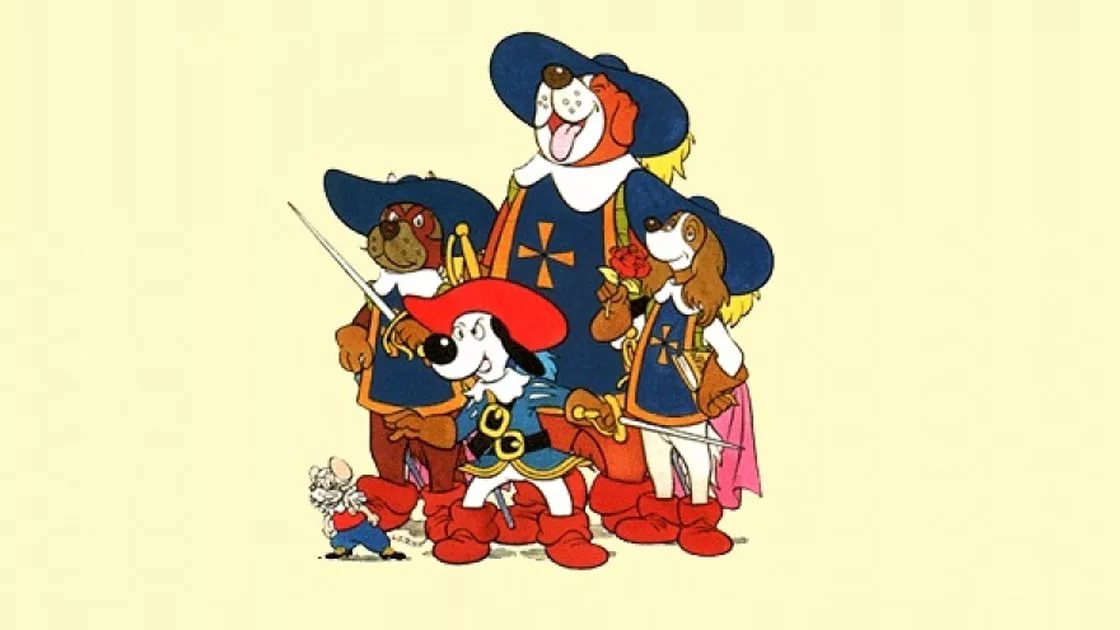 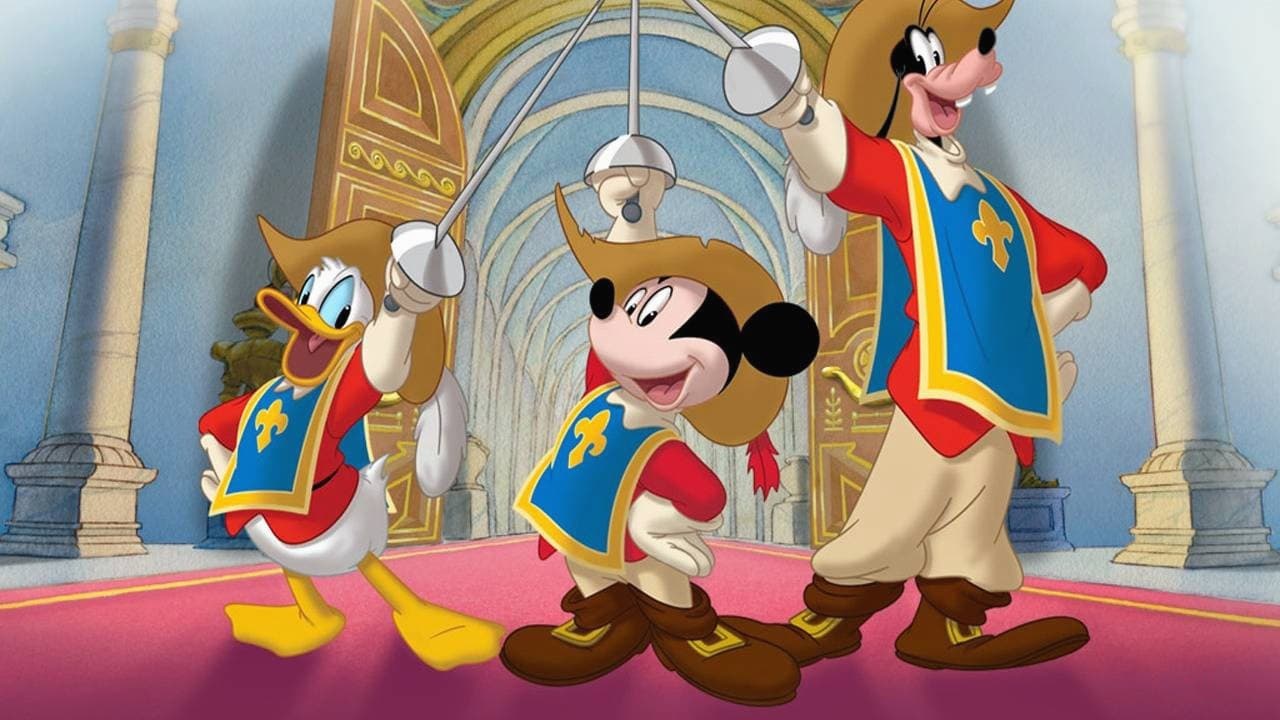 СПАСИБО ЗА ВНИМАНИЕ